Electronic safety
R & D
Repair Lab
Power
Telecommunication
Managed Service
Portability
Environmental
Quality and Audit
Primary Energie (AC & Solar)
Site Construction
Commissionning
RAN
TX
Civil Work
Backup (Battery &  Water &
Solar)
Sanitation
Comet S.A 2018
Comet S.A PRESENTATION
L'excellence est notre passion
COMET SA
Network Service integrator & Telecoms
Senegalese   company   specialized   in   telecommunications sector   covering   Network   Quality   Assessment,   Network Implementation  (Towers,  Civil  Work,  Power  Systems,  Air Cooling System) and consulting.
Twelve years presence in the telecoms sector
Major    telecoms    achievements    in    several    countries (Senegal, Mali, Cape Verde, Guinea, Ivory Coast ...)
Recognized expertise and professionalism
50  permanent  employee,  managed  by  a  top  staff  with more      than      40      years      of      experience      in      the telecommunications sector
Privileged  partner  with  institutions,  telecoms  operators, regulators  and  manufacturers  (Alcatel,  HUAWEI,  Ericsson...)
Comet S.A 2018
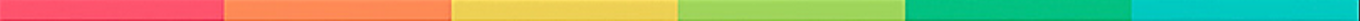 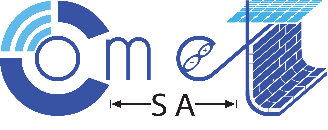 PRESENTATION Comet S.A
L'excellence est notre passion
Comet S.A 2018                                                                                                                                                                                                                                                                                             2019
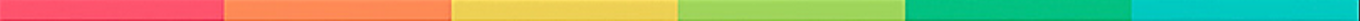 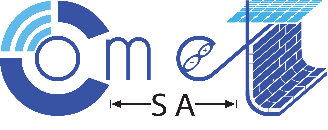 PRESENTATION Comet S.A
L'excellence est notre passion
QoS/QoS Mobile Networks, Expertise and Training
Repair of telecommunications equipment
IBC Solution In Building Coverage
Development of applications and solutions
Number portability
Telecom Consulting and Expertise
Network Design, Audit, Optimization and Rollout
Network infrastructure and security systems
Integral building of telecom sites (passive and active infrastructure)
Deployment of Security systems: access management, intrusion detection, alarms, video surveillance, fire detection, ..
 Energy and Environment: supply and installation
Maintenance and upgrade of sites
Comet S.A 2018                                                                                                                                                                                                                                                                                             2019
Comet S.A ORGANIZATION Chart
L'excellence est notre passion
CEO
Finance & Administration
CTO
Rollout  & Operation
Civil Work
Electronique and Research
Engineering and Drive Test
Accountant & Finance
Power
RAN – Transmission
& Maintenance Support
Civil Work Engineering
Power Engineering
Electronic Engineering
Audit & Engineering Service
Internal Audit QSE, Finance
Field Service Operation
Field Service Operation
Field Service Operation
R&D
Field Service Operation
Logistic, Transit & Transport
Comet S.A 2018
Comet S.A – Some Of Our Main Achievement
L'excellence est notre passion
E2E INSTALLATION OF SITES (More than 400 sites)

INSTALLATION OF SPECIAL INFRASTRUCTURES (tree pylon, ...)

SITES UPGRADE WITH COMPLIANCE MAINTENANCE OF TELECOM SITES

Repair of telecom equipment (modules and radio cards, FAN BTS / Node B, etc.) More than 3000 Modules repaired

Implementation and Administration of Portability in Senegal, 2015

Managing Services on Tigo’s Network
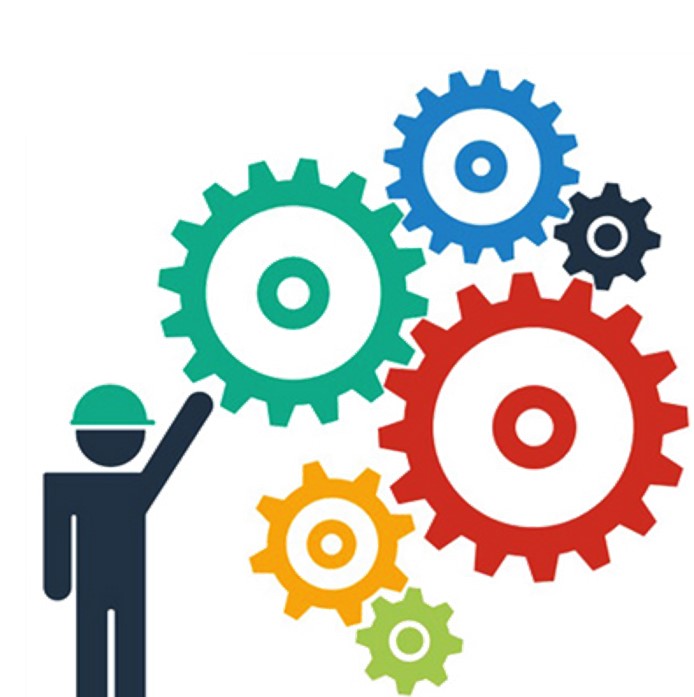 Civil Work PM –
Souleymane NDIAYE
TI & TRM PM –
Abiboulaye DIOP
Drive Test PM – Abdou NDIAYE
6 Teams each include :
‐ TI /TX Technician
‐ Power
‐ 2 Riggers
3 Teams each include :
‐ Drive Test Technician
‐ Driver
3 Teams each included :
‐ Civil Work Engineer
‐ CW Technician
Comet S.A 2018
Comet S.A – Engineering
L'excellence est notre passion
Spectrum Audit 2G, 3G, 4G (scanning) and Interferences and Jamming detection
Solar Type Solution, hybride (Solar/Genset) or (Genset/Battery) or Solar Without Battey
Network QoS Audit
Civil Work PM –
Souleymane NDIAYE
TI & TRM PM –
Abiboulaye DIOP
Drive Test PM – Abdou NDIAYE
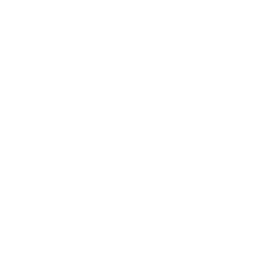 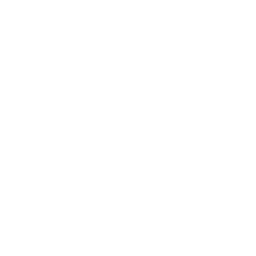 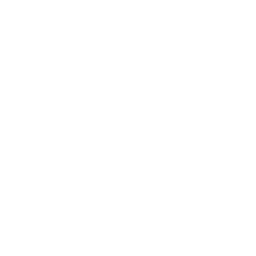 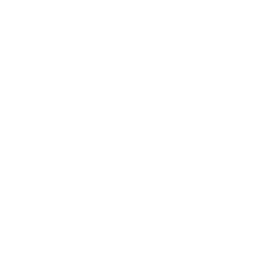 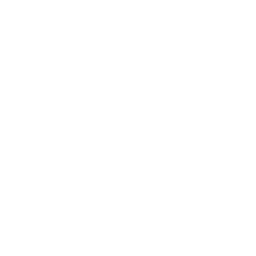 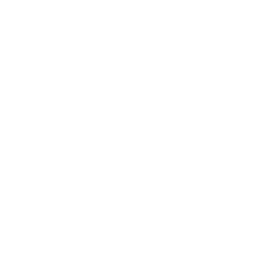 6 Teams each include :
‐ TI /TX Technician
‐ Power
‐ 2 Riggers
Tracking Software of RMA and Spares
Monitoring and Supervision of Telecom sites
3 Teams each include :
‐ Drive Test Technician
‐ Driver
3 Teams each included :
‐ Civil Work Engineer
‐ CW Technician
New Site drive test, clusters, Strategic Road axis and Highway
Benchmark CRC
Comet S.A 2018
Logistic
L'excellence est notre passion
2 Cranes
4 Trucks for material transportation

15 Pick up

3 SUV for Drive Test 2G/3G/4G

5 Sites Master
Comet S.A 2018
Logistic
L'excellence est notre passion
Comet S.A 2018
Warehouse
L'excellence est notre passion
2nd Floor Warehouse (Solar panel, pump, etc …)
Battery backup Storage
Comet S.A 2018
Warehouse
L'excellence est notre passion
Radio Equipment Storage
Electric Equipment Storage
Comet S.A 2018
Office
L'excellence est notre passion
Office
1st Floor Offices
Comet S.A 2018
Office
L'excellence est notre passion
CTO Office & Printers
Meeting Room
Comet S.A 2018
Comet S.A – Office and Warehouse
L'excellence est notre passion
Our office and WH

500sqm Office at Sodida
500sqm Warehouse at Sodida
500sqm Warehouse at Ben Tally
Comet S.A 2018
Construction de 400 sites Tigo
Drive Test Tools
L'excellence est notre passion
Comet S.A 2018
Comet S.A – Optical Fiber
L'excellence est notre passion
Civil Work PM –
Souleymane NDIAYE
TI & TRM PM –
Abiboulaye DIOP
Drive Test PM – Abdou NDIAYE
6 Teams each include :
‐ TI /TX Technician
‐ Power
‐ 2 Riggers
3 Teams each include :
‐ Drive Test Technician
‐ Driver
3 Teams each included :
‐ Civil Work Engineer
‐ CW Technician
Comet S.A 2018
Comet S.A – Optical Fiber Tools
L'excellence est notre passion
Civil Work PM –
Souleymane NDIAYE
TI & TRM PM –
Abiboulaye DIOP
Drive Test PM – Abdou NDIAYE
6 Teams each include :
‐ TI /TX Technician
‐ Power
‐ 2 Riggers
3 Teams each include :
‐ Drive Test Technician
‐ Driver
3 Teams each included :
‐ Civil Work Engineer
‐ CW Technician
Comet S.A 2018
Comet S.A – Site Rehabilitation
L'excellence est notre passion
Civil Work PM –
Souleymane NDIAYE
TI & TRM PM –
Abiboulaye DIOP
Before
Drive Test PM – Abdou NDIAYE
6 Teams each include :
‐ TI /TX Technician
‐ Power
‐ 2 Riggers
3 Teams each include :
‐ Drive Test Technician
‐ Driver
3 Teams each included :
‐ Civil Work Engineer
‐ CW Technician
After
Comet S.A 2018
COMET S.A REFERENCES
L'excellence est notre passion
Self supported & Guyed tower
GSM antenna & MW
Comet S.A 2018
COMET S.A REFERENCES
L'excellence est notre passion
Shelter
Power (ACDB) and Solar site
Sites Outdoor
Comet S.A 2018
COMET S.A REFERENCES
L'excellence est notre passion
COMET
Turnkey site Construction
Site MTN BISSAU
Comet S.A 2018
COMET S.A REFERENCES
L'excellence est notre passion
TURNKEY SITE SANGHE - TIGO
Comet S.A 2018
COMET S.A REFERENCES
L'excellence est notre passion
Backup power
Primary power
TURNKEY SITE SANGHE - TIGO
Comet S.A 2018
Comet S.A PARTENAIRES
L'excellence est notre passion
Comet S.A 2018